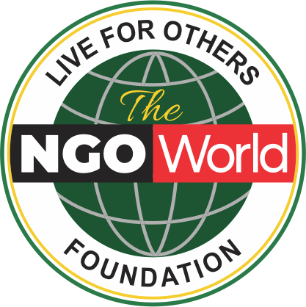 BARKAT PROJECT
ZAFAR IQBAL
INTRODUCTION
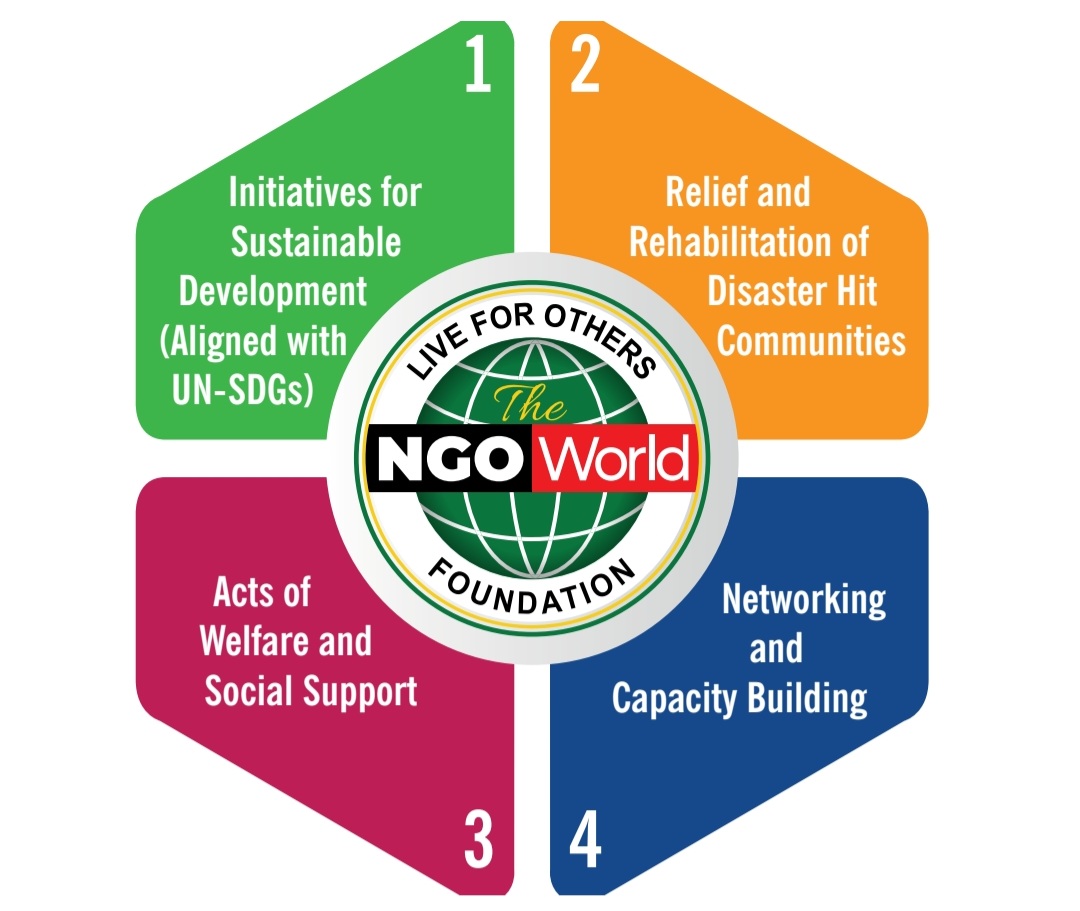 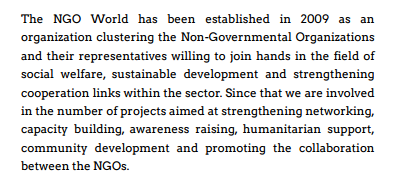 INTRODUCTION
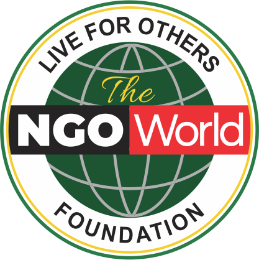 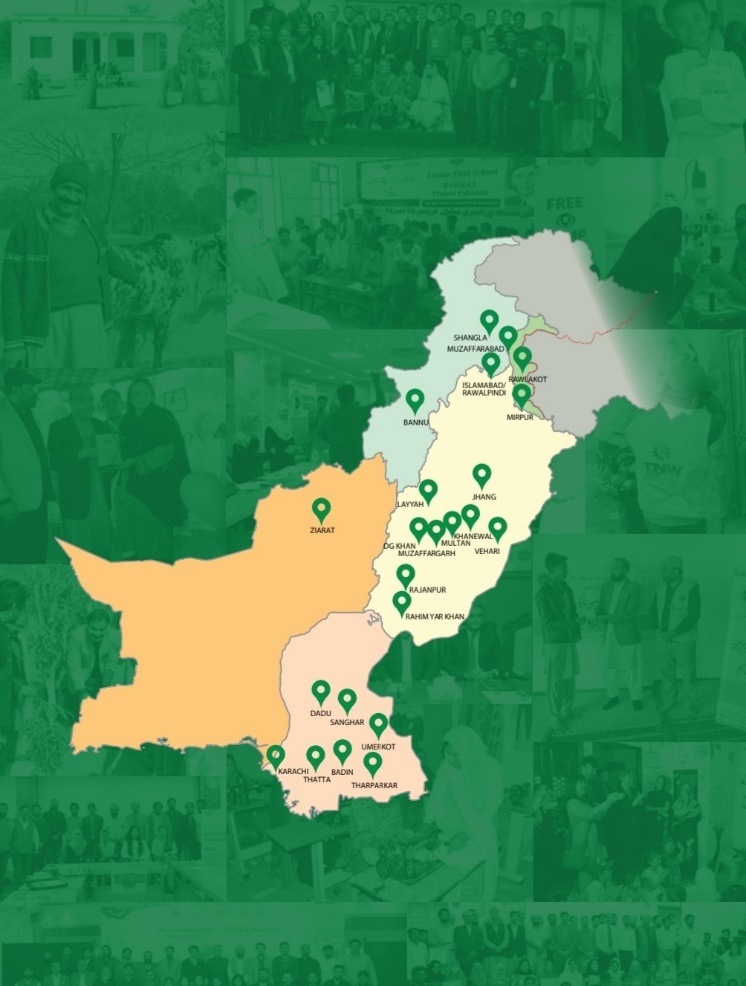 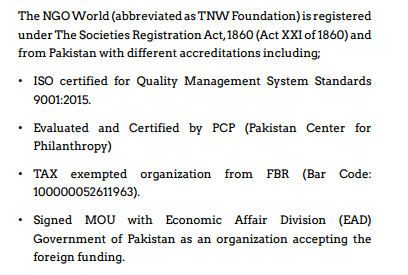 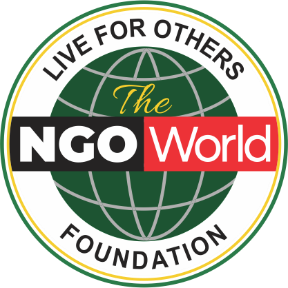 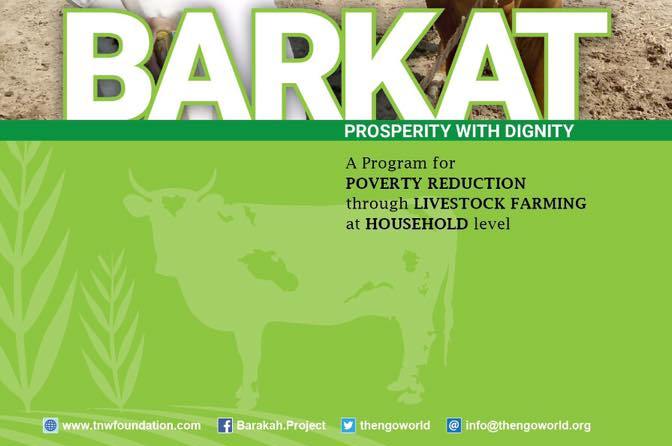 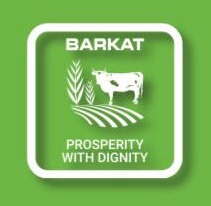 2012
keeping in view the situation of poverty in rural areas and importance of livestock, TNW Foundation launched a livestock-based poverty alleviation program titled “BARKAT” by initially distributing 100 cows (heifer) and 200 goats to small home based livestock farmers on partnership.
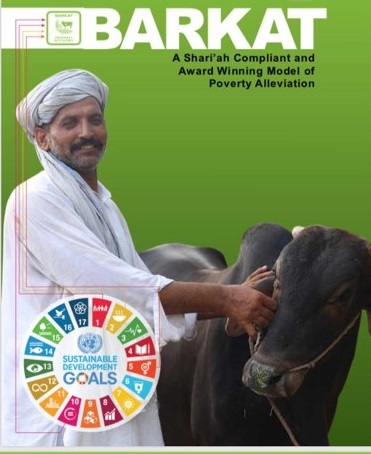 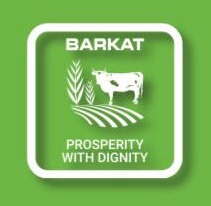 A special kind of partnership, 
Barkat Project provides 
the Cattle  (rabb-ul-maal) 
to the 
FARMER (mudarib) 
as investment.

Both parties share profit and loss
BARKAT PROJECT CYCLE - QURBANI
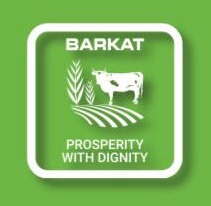 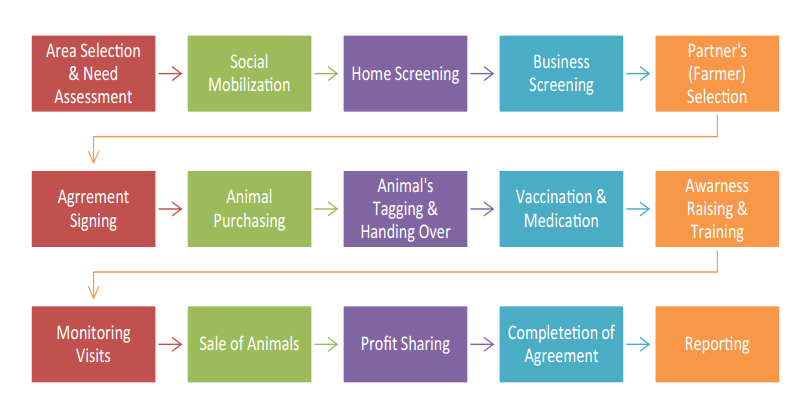 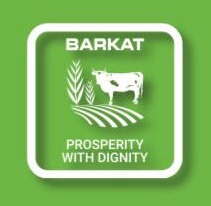 VIDEO DOCUMENTARY
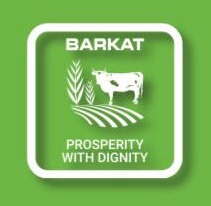 STRENGTHS & POTENTIAL
Once started; It is self SUSTAINABLE
Develops a CHAIN of beneficiaries
CONVENTIONAL and well documented
COMPATIBLE with nature and values of rural communities
Farmers ADOPT it as a noble profession 
Easy to MARKET (Qurbani)
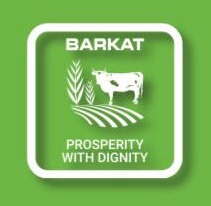 STRENGTHS & POTENTIAL
PROFITABLE (business and hobby)
RECOVERY is 100%
CLIMATE FRIENDLY (Natural resources, soil improvement)
Shari’ah COMPLIANT
It can be started as SOCIAL ENTERPRISE
There is potential for EXPANSION & REPLICATION
BARKAT PROFIT
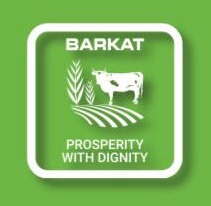 BARKAT PROFIT
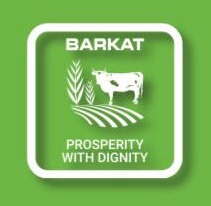 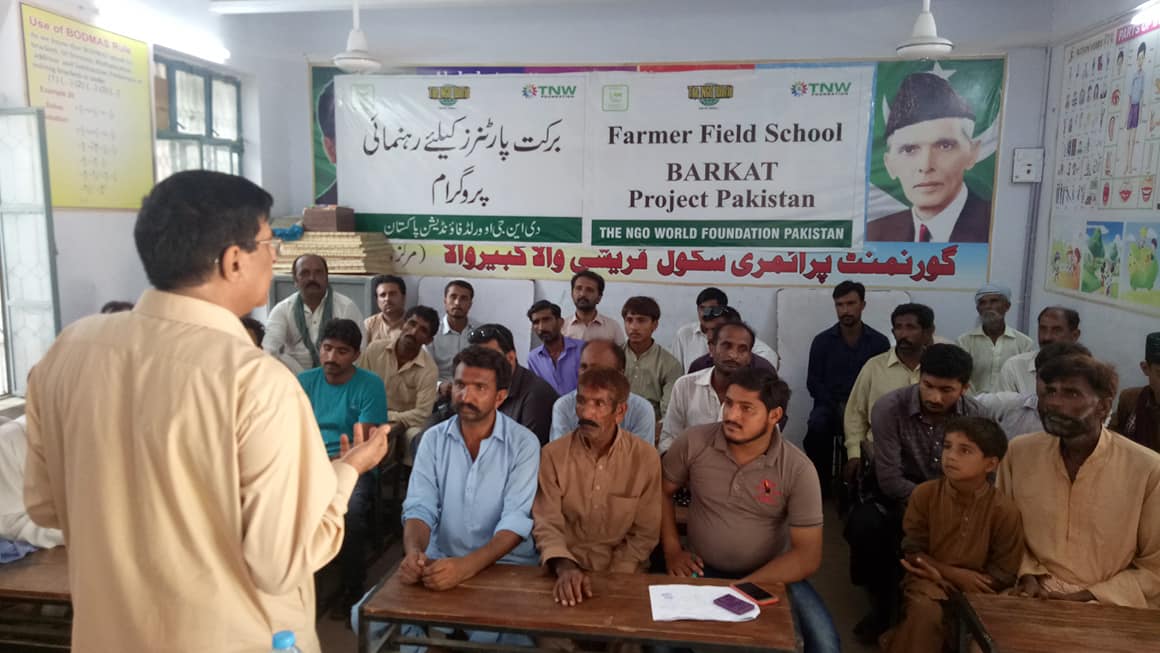 BETTER 
USE OF 
PROFIT
BARKAT LOANS
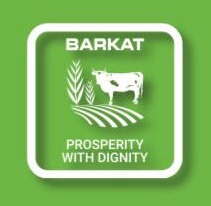 2020
BARKAT(Mudarabah)  
have been coupled with 
LOANS
to promote small BUSINESSES
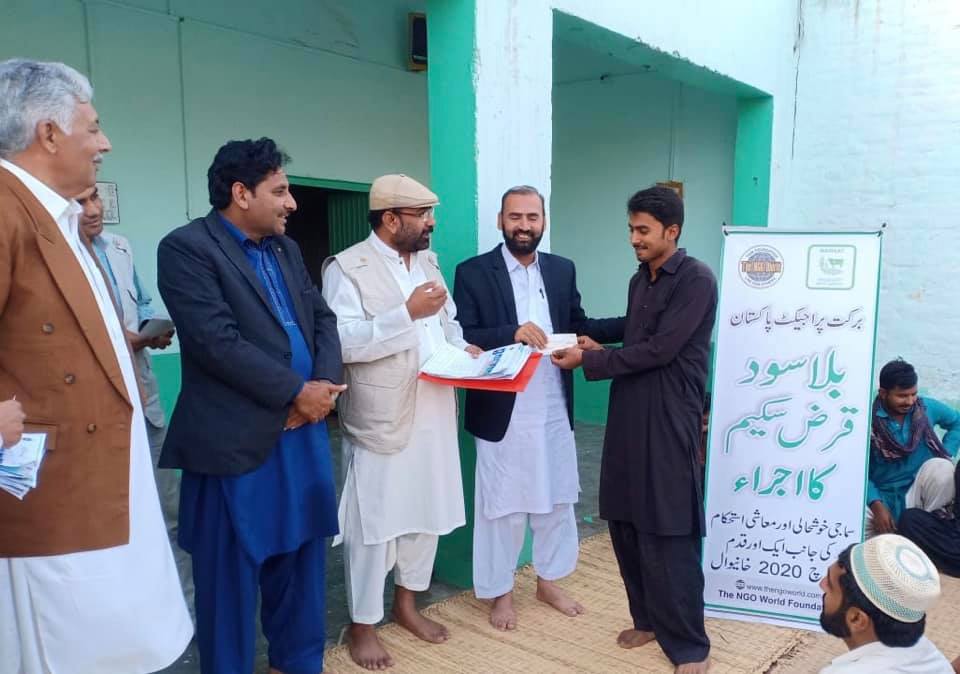 COME with BARKATto bring prosperity
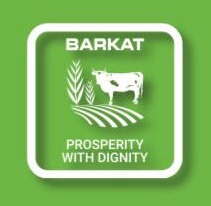 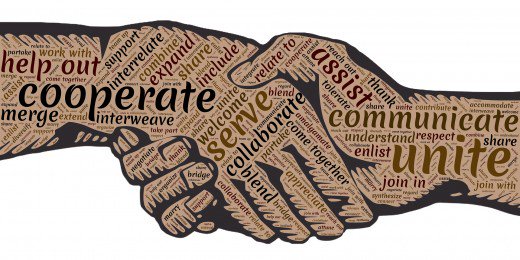